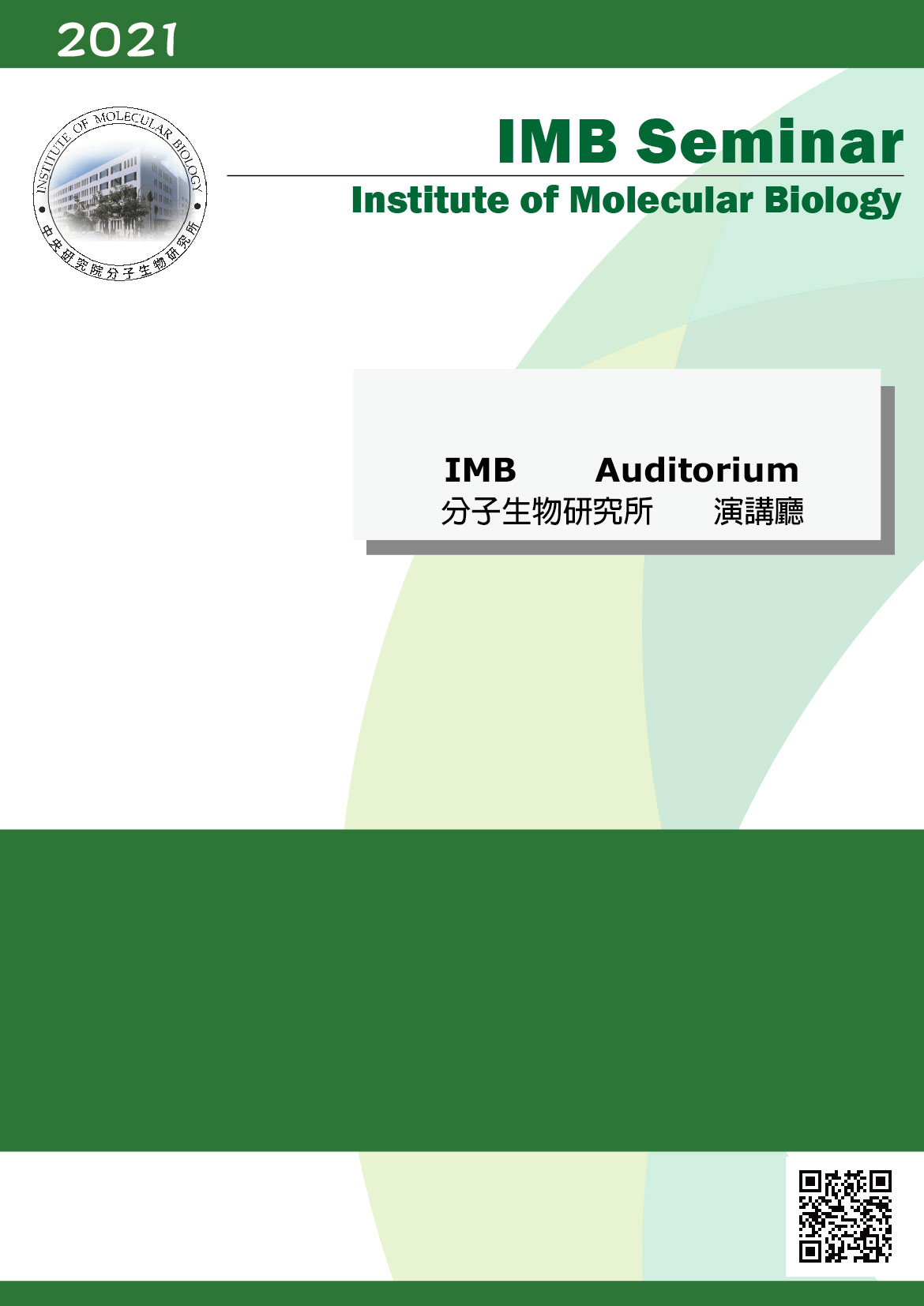 Recruitment Seminar
Wednesday, January 27th, 2021 10:00 AM
B1
B1
Molecular Mechanisms Underlying Interbacterial Warfare
Dr. See-Yeun TingPostdoctoral Research Fellow
Department of Microbiology 
University of Washington
Howard Hughes Medical Institute
USA

Host:  Dr. Soo-Chen Cheng
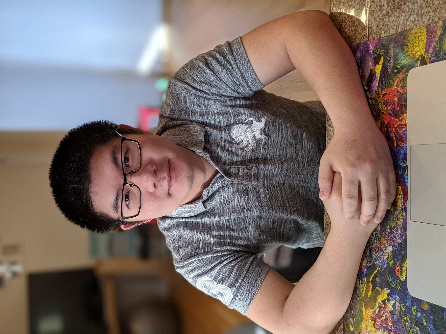 Online seminar available only in IMB B1 auditorium No web accessibility